8 февраляДень памяти юных героев-антифашистов
Подготовила музыкальный руководитель Войтко Т.В.
Не щадя себя в огне войны,Не жалея сил во имя Родины, Дети героической страныБыли настоящими героями!
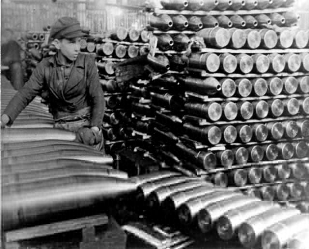 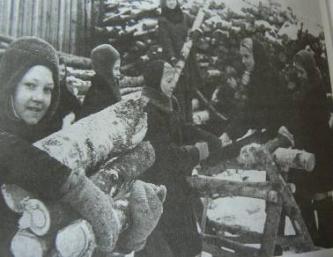 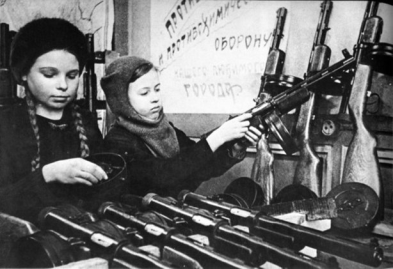 ВОЛОДЯ ДУБИНИН
Тринадцатилетний партизан Дубинин успел стать глазами партизанского отряда, и не в последнюю очередь именно от него зависели жизни людей. За что он и получил боевую награду, которая не всякому взрослому доставалась - орден Боевого Красного знамени.
Юный партизан приносил командованию сведения о численности гарнизона, перемещениях военных и мероприятиях немцев. Володя Дубинин погиб 2 января 1942 года, когда помогал морякам, освободившим Керчь, разминировать проходы к каменоломням.
ЗИНА ПОРТНОВА
По  заданию   подпольной  партийной организации  она выполняла важные поручения: распространяла   сводки сов. Информбюро,  собирала  и  прятала  оружие. В  январе 1944  г,  возвращаясь  с  задания,  Зина  неожиданно  натолкнулась  на  вражескую   засаду. Ее схватили, долго и  жестоко  пытали,  а  затем   расстреляли.   Но   фашисты  не  услышали  не единого  слова  признания.
МАРАТ КАЗЕЙ
Разведчик в штабе партизанской бригады. Проникал во вражеские гарнизоны и доставлял командованию ценные сведения. 
          Возвращаясь из разведки и окружённый немцами, он сражался до последнего патрона, а когда осталась лишь одна граната, подпустил врагов поближе и взорвал их… и себя
ВАЛЯ КОТИК
Он доставлял  в партизанский отряд оружие,   собранное   пионерами. Он  распространял  листовки   против  фашистов  и  совершал   много  подвигов. Он  узнавал  о расположении  постов,  следил  за  сменой  караулов. У складов  был  разведчиком
БОРЯ КУЛЕШИН
Боре Кулешину всего 12 лет, но он хорошо знает, что такое война: это родной город в руинах и пожарищах, это гибель на фронте отца, это разлука с мамой, угнанной в Германию.
ЛЁНЯ ГОЛИКОВ
Не раз он ходил в разведку, приносил важные сведения в партизанский отряд. И летели под откос вражеские поезда, машины, рушились мосты, горели вражеские склады...

погиб   24   февраля   1943  г.
ВЕЧНАЯ ПАМЯТЬ ГЕРОЯМ!!!